Financial Impact of Latino Representation
Scan or click to access more diversity insights
Latino representation drives strong financial performance in TV and film
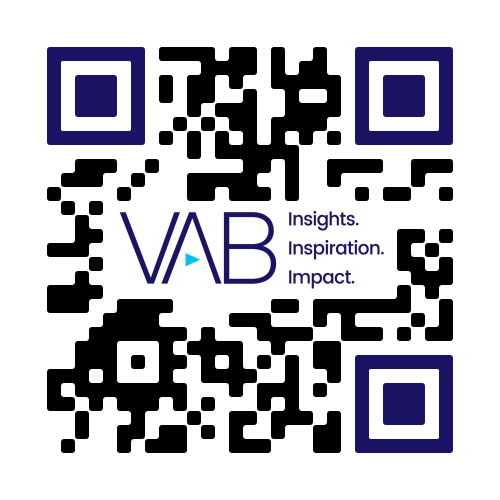 Median worldwide box office revenue U.S. film production
2013-2022, Millions
Median impressions per episode U.S. TV releases
2022, Millions
+60%
+58%
Source: Latino Data Collaborative, LDC U.S. Latinos in Media Report, 2024. Note: Figures may not add up due to rounding. Above-the-line talent includes main producers (top three in film, top two in TV), directors in film, top two showrunners in TV, main writers (top writer in film and top three in TV), lead and co-lead for film, and top 10 actors for TV. These roles tend to have a greater influence on the creative direction of the content.
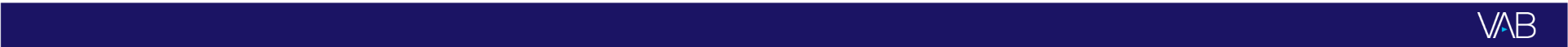 theVAB.com/insights